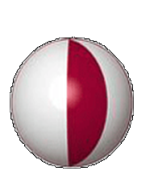 EĞİTİM YÖNETİMİNDE STRATEJİK PLANLAMA

DOÇ.DR.GÖKMEN DAĞLI
1
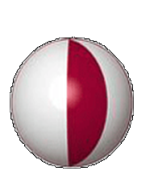 EĞİTİM YÖNETİMİNDE STRATEJİK PLANLAMA
Bilgi teknolojisine ulaşmış dünyamız, gelişen kolaylıklarla birlikte bazı sorunları da beraberinde yaşamaktadır. Gelişmiş veya gelişmeyi hedefleyen örgütlerin en büyük sorunu, bu süreç içinde doğru kararlar alabilmek ve bu kararların uygulanabilmesi için doğru insanları bulabilmektir. Günümüz KKTC’deki yönetim anlayışına bakıldığında, doğru kararlar almak yerine, sadece kontrol etmek ve ayrıntılarla boğuşmak bir yöneticilik anlayışı olarak görülür.
2
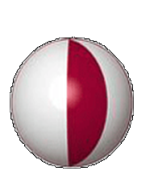 EĞİTİM YÖNETİMİNDE STRATEJİK PLANLAMA
Hatalar ve sorunlar ortaya çıktığında ise ifade edilen “kaynak yetersizliğimiz var” gibi kısa ve çözüm önermeyen sözlerdir. Oysa sorulması gereken “bu proje nasıl kötü sonuçlanır?” ya da “sorunları çözmek için ne yapabiliriz?” olmalıdır. Bu soruların sorulduğu ortamda geçerli cevaplar alınamıyorsa yapılacak ilk iş, öncelikle sistemi ve sistemle birlikte insan kaynağını yeniden gözden geçirmektir.
3
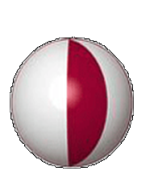 EĞİTİM YÖNETİMİNDE STRATEJİK PLANLAMA
Bir ülkenin hedeflediği toplumsal, teknolojik ve ekonomik düzeye ulaşmasını sağlayacak en önemli öğe insan kaynağıdır. Beklenen yararların sağlanması için insan kaynağının öncelikle iyi yetiştirilmiş olması gerekmektedir. İnsanı yetiştirecek olan da eğitim sistemidir. Eğitim, kalkınmanın en önemli araçlarından biridir. Günümüzde her alanda olduğu gibi, eğitim alanında da yeni değişimler yaşanmaktadır.
4
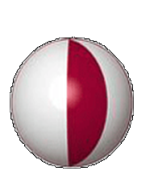 EĞİTİM YÖNETİMİNDE STRATEJİK PLANLAMA
Bilim ve teknolojinin hızlı gelişmesiyle; iletişimin artması, eğitim ortamlarının yeniden düzenlenmesi, öğretmenlerin niteliklerinin yükselmesi, “yaşam boyu öğrenme”, “etkin öğrenme”, “öğrenmeyi öğrenme” gibi yeni yaklaşımların gelişmesi, eğitim sisteminin sürekli sorgulanmasını ve geliştirilmesini gerekli kılmaktadır. Eğitim sisteminin amaçlara yönelik işlemesi ise eğitim yöneticilerinin stratejik planlarını hazırlamasına ve uygulamasına bağlıdır.
5
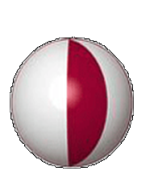 EĞİTİM YÖNETİMİ
Eğitim yönetimi ve onun daha sınırlı bir alana uygulanması olan okul yönetiminin temel amacı ilgili oldukları eğitim örgütlerini, eğitim politikaları ve örgüt amaçları doğrultusunda verimli kılmak, yaşatmak ya da etkili bir biçimde işler tutmaktır. 
      Toplumun eğitim gereksinimlerini karşılamak üzere kurulan yapıları etkili işletme, geliştirme ve yenileştirme sürecidir.
6
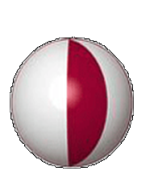 STRATEJİK KAVRAMI
Strateji; Latince yol, çizgi veya yatak anlamına gelen stratum kavramıyla ve                 eski   Yunanlı   General  Strategos’un adıyla
ilgilidir. Strateji, bilimsel bir disiplin olarak gelişmesini askeri alanda taşıdığı öneme borçludur (Eren, 2000:1).
7
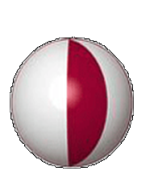 STRATEJİK KAVRAMI
Yüzyıllarca askeri bir kavram olarak kullanılan strateji, bir savaşta sonuca gitmek için tarafların askerî gücünü şartlara uygun, elverişli olarak yerleştirmesi bilimi ve sanatıdır. Strateji kavramı askeri alanda kullanılmakla birlikte iş dünyasında “belirlenen bir amacın başarılması” anlamında kullanılmaktadır (Luffman vd., 1996:65).
8
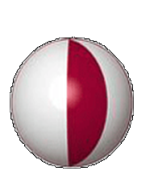 STRATEJİK KAVRAMI
Bu ifadelerden yola çıkarak stratejiyi; örgütün hangi işi yaptığını veya yapmak istediğini; ne tür bir örgüt olduğunu veya olmak istediğini tanımlayan amaç, hedef ve
görevlerin tümü ve bunları gerçekleştirmek için gerekli yöntemlere verilen ad” olarak tanımlamak mümkündür (Üzün, 2000:1).
9
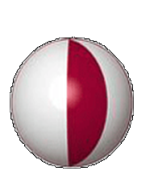 STRATEJİK KAVRAMI
Strateji, 
1.Bir örgütün dış çevresi tarafından yaratılan fırsatlar, 
2.Riskler, tehditler ve sahip olduğu kaynaklar arasındaki karşılaştırmadır. 
    Bu yüzden strateji örgütün, neyi başarmak istediği ve aktivitelerine rehber olacak politikalar arasındaki anahtar bir hat olarak görülebilir (Bowman ve Asch, 1992:36).
10
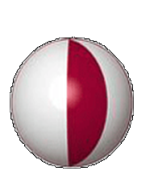 STRATEJİK KAVRAMI
Strateji formülü, problem çözme aktivitesinin bir türü olarak genelde stratejik yönetim içinde kabul edilen temel bir ilgidir (Huff, 1990:165). Alan, durum ve amaç olmak üzer üç unsurdan oluşur. Entelektüel bir aktivite parçasıdır ve yöneticilerin zihninde varolurlar (Fahey, 1994:8). Strateji, yöneticilerin vizyonu ile yakından ilişkilidir. Bu nedenle yöneticilerin örgütsel vizyonu ölçüsünde stratejik düşünmeleri beklenir.
11
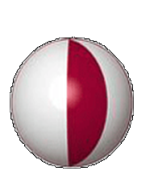 STRATEJİK KAVRAMI
Strateji, politika ve taktik kavramlarıyla sık sık karıştırılmaktadır. 
     Politikalar, örgütün uymayı arzu ettiği ilkeleri belirtirken, 
     Strateji ise amaçları ve arzu edilen bu ilkeleri yerine getirmede kullanılacak araçları sunar.
12
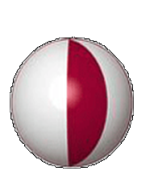 STRATEJİK KAVRAMI
Taktikler aslında, stratejinin gerçekleşmesine yardımcı ayrıntılardır. 
      Her stratejiyi uygulamaya koyacak mutlaka bir takım taktikler gereklidir. Bu yüzden taktik stratejiyi gerçekleştiren bir araç, onun vazgeçilmez devamıdır (Eren, 2000:15).
13
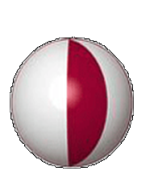 STRATEJİK KAVRAMI
Hatipoğlu, stratejinin amacını, “örgütteki fonksiyonel ve icracı bölümleri, örgütün temel amacına yöneltmektir.” olarak tanımlamıştır (Hatipoğlu, 1986:43). Norman ve Handcombe ise stratejinin amaçlarını aşağıdaki gibi belirlemişlerdir (Norman ve Handcombe, 1989:87):
   • Vizyona doğru uygulamalı eylem planları için üst yönetim takımını görevlendirmek,
   • Üst yönetim takımını geliştirmek,
   • Yeni objektif kriterler üretmek.
14
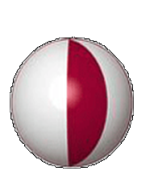 STRATEJİK KAVRAMI
Stratejinin bulunmadığı örgütlerde kaynaklar etkin ve verimli kullanılamaz. Bu örgütler önceden hiçbir hazırlık ve plan yapmadan, kararlarını günlük bilgiler üzerine kurmuşlardır. Stratejiden yoksun örgütlerin yöneticileri gerçekçi olmak yerine kişisel düşüncelerini ve aşırı tutkularını uygulama eğilimine girerler (Eren, 2000:19).
15
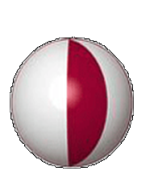 STRATEJİK KAVRAMI
Günümüzdeki hızlı değişim süreci örgütleri bütünüyle etkilemekte ve örgütler ayakta kalabilmek için değişime uyum sağlamak zorunda kalmaktadırlar. Örgütler değişime uyum sağlamada yeni stratejiler belirlemek durumundadırlar. Stratejisi olmayan örgütler veya stratejisini belirlemeyen örgütler gelecek için kendilerinden emin olamayacaklardır. Çünkü örgütün geleceği önceden planlanmamış ve belirsizlik içinde kalmıştır.
16
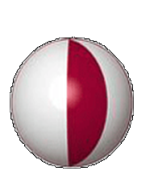 STRATEJİK KAVRAMI
Bu durumda da başarısızlık doğal bir sonuç olacaktır. Stratejinin temeli hedef belirlemek olduğuna göre, stratejiye sahip olmayan bir örgüt, hedeflerini saptayamaz, bu belirleme için gerekli hesapları yapamaz ve böylece yeni girişimlere öncü gelişmelerden yoksun kalır.
17
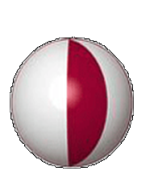 STRATEJİK YÖNETİM
Yönetim alanında 20. yüzyılın ikinci yarısında kullanılmaya başlanan stratejik yönetim, stratejik kararları oluşturma ve
yerleştirme sürecidir (Bowman ve Asch, 1992:17).
18
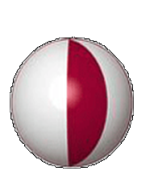 STRATEJİK YÖNETİM
Stratejik yönetim; stratejilerin planlanması için gerekli;
1.Araştırma, 
2.İnceleme, 
3.Değerlendirme, 
4.Seçim çabalarını,
    Planlayan örgütün üst düzey yöneticilerinin faaliyetlerini ilgilendiren süreçler toplamı olarak da ifade edilebilir (Gümüş, 95:315).
19
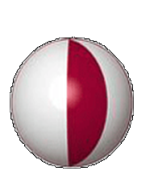 STRATEJİK YÖNETİM
Stratatejik   yönetim, örgüt amaçlarını başarmaya yardım etmede,  etkili bir stratejinin gelişmesine yol gösteren eylemler ve kararlar selidir (Jauch ve Glueck, 1989:5).
20
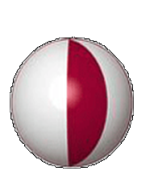 STRATEJİK YÖNETİM
Stratejik yönetimle hedeflenen, örgütleri çevresel değişkenlerle birlikte düşünmek ve yönetsel kararları olası çevresel değişimleri göz önüne alarak vermektir (Düren, 2000:10).
21
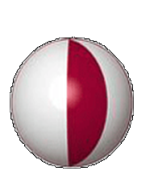 STRATEJİK YÖNETİM
Stratejik yönetimin temel amacı, geçmişteki başarıları tekrar etmek değil, beklenilmeyen durumların üstesinden gelmek ve çevre problemlerini halletmektir (Üzün, 2000:3). Ancak günümüz örgütlerinde bu tekrarı görmek mümkündür.
Özellikle örgütlerin geçmiş uygulamaları tekrarlaması, stratejik kararlar alamaması olarak yorumlanabilir
22
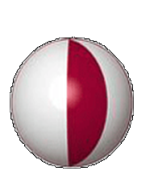 STRATEJİK YÖNETİM
Stratejik yönetim, iş kararlarını sistem bütününde almaya yarayan bir yoldur. Stratejik yönetimi yerine getiren işler daha etkilidir ve bir örgütün temel problemlerini araştırmada yöneticilere yardım eder. (Jauch ve Glueck, 1989:18).
23
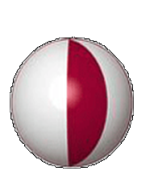 STRATEJİK YÖNETİM
Stratejik yönetim  yalnız amaçlarla ilgilenmemekte, bu amaçlara ulaşmada yararlanılan insan kaynağıyla da ilgilenmektedir.
24
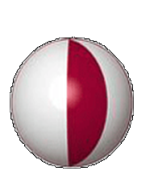 STRATEJİK YÖNETİMİN GEREKÇELERİ
Uzun vadeli geleceği senaryolamak

Riskleri yönetebilmek

Fırsatları yönetebilmek
Yöneticilerin esas görevi, kurumlarının gelecekteki ihtiyaçlarını karşılamak olmalıdır.
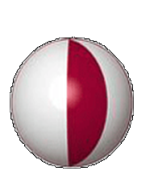 STRATEJİK YÖNETİMİN GEREKLİLİĞİ
Sürekli, değişen bir çevrede yaşayan ve giderek daha güçlü bir rekabetle karşılaşan kurumların etkili ve verimli bir şekilde yönetilebilmeleri, geleceğe odaklanabilmeleri ve olası bazı krizlerle mücadele edebilmeleri için, rakiplerin şu anda ve gelecekte sahip olacakları rekabet üstünlükleri de incelenmelidir.
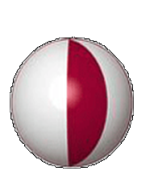 STRATEJİK YÖNETİMİN GEREKLİLİĞİ
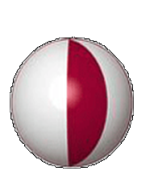 STRATEJİK YÖNETİMİN GEREKLİLİĞİ
Stratejik yönetim, bu değişikliklere uyum sağlama ve rekabet üstünlüğünü ele geçirmeye yönelik özel bir yönetim sürecidir.
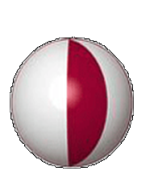 STRATEJİK YÖNETİMİN KARAKTERİSTİK ÖZELLİKLERİ
Kurumun geleceğine yöneliktir. Ancak, geçmiş dönemlerin analizi ve şimdiki zamanın değerlendirilmesi ile de ilgilenir.

Kurumun dış ve iç çevre faktörlerini  etkileşimli bir biçimde göz önüne alır.

“Reçeteleme” değil, “evrimsel” niteliktedir (esnek ve dinamik bir süreçtir).
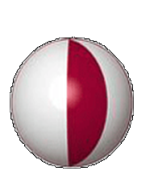 STRATEJİK YÖNETİMİN KARAKTERİSTİK ÖZELLİKLERİ
Öncelikle üst kademe lider-yöneticilerin konusudur. Bununla beraber, uygulama aşamaları tüm kurumu kapsamaktadır.

Planlama - Uygulama - İzleme ve Değerlendirme basamaklarından oluşur (matris etkileşimli biçimde iç içe geçmiştir). 

Sürekli gelişimi amaçlayan kurumlarda, toplam kalite yönetimi ile uyumludur.
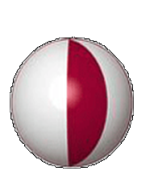 STRATEJİK YÖNETİMİN KARAKTERİSTİK ÖZELLİKLERİ
Alt kademe yöneticilerine rehberlik eder.
Kaynakların en etkili bir şekilde dağıtımıyla ilgilidir.
Kurumun amaçları ile toplumun menfaatlerini bir bütünlük içinde ele alır.
STRATEJİK DÖNÜM NOKTASINDA VİZYONUN İŞLEVİ
Stratejik Odaklanma
Örgüt yepyeni
yüksekliklere 
ulaşır
Stratejik Dönüm 
Noktası
Vizyonun
İşlev 
Gördüğü 
Yer
o
Örgüt düşüşe
geçer
STRATEJİK
YÖNETİM
VERİLERİN
TOPLANMASI
Çevrenizde Neler
 Değişmekte?
Organizasyonunuzu
ne kadar tanıyorsunuz?
(STRATEJİK ANALİZ)
HAREKETE GEÇME
Tercihlerin Düşünülmesi,
Hassas bir şekilde 
kontrol edilmesi,
Nasıl gerçekleştirileceğine
karar verilmesi
(STRATEJİK UYGULAMA)
KARAR VERME
Nereye gidildiğini 
tahmin etme,
Nereye gidildiğine karar
verme ve gedikleri bulma 
(STRATEJİK FORMÜLASYON)
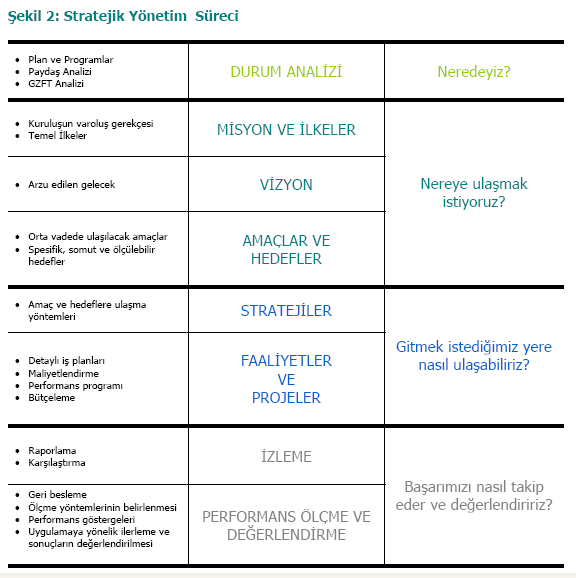 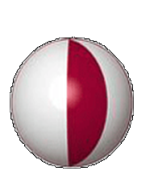 STRATEJİK PLANLAMA
Stratejik planlama temelde;
1.Yönetici, 
2.Lider ve 
3.Planlamacılara 
    Stratejik düşünme ve hareket etmeye yardım için düzenlenmiş 
a.Araçlar, 
b.İşlemler ve 
c.Kavramlar grubudur. 
     Stratejik planlama örgütün gelişmesine ve etkili stratejinin yerleşmesine yardım eder (Bryson, 1995:9).
35
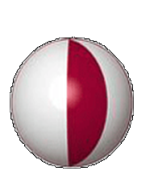 STRATEJİK PLANLAMA
Stratejik planlama güttüğü amaçlar ve planlama öncülleri nedeniyle oldukça uzun bir zaman süresini gerekli kılmaktadır. Bu nedenle denilebilir ki en uzun süreli planlama stratejik planlamadır (Grigsby ve Stahl, 1993:72). Strateji oluşturma çalışmaları A.insan, B.zaman ve C.para yatırımı gerektirir. Bu açıdan stratejik çalışmalar çoğu kere ihmal edilir veya gereksiz görülür.
36
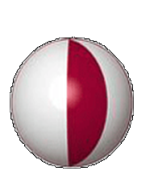 STRATEJİK PLANLAMA
Stratejik planlama, hemen her örgütte hatta her sosyal kurumda tepe yönetim tarafından belirlenen ileriye yönelik varılması planlanan genel amaçları içerir. Bu amaçlar insanlar yoluyla gerçekleşeceğinden amaçların paylaşılması gereklidir (Fındıkçı, 1999:339).
37
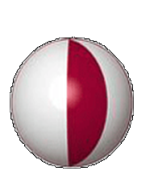 STRATEJİK PLANLAMA
Yapılan tanımlamalar stratejik planlamanın kısa sürede yapılmaması gerektiğini vurgulayarak yöneticilerin sorumluluğunun önemini yansıtmaktadır. Bu bağlamda ele alındığında gerekli analizler yapmadan, kısa sürede alınan kararların gelecekte bir sorun olarak örgütü etkileyeceği olasıdır.
38
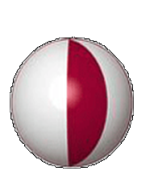 STRATEJİK PLANLAMA
Stratejik uygulama ve değerlendirmenin başarısı, temelde sağlıklı bir stratejik planlamaya bağlıdır (Çelik, 1994:30). Stratejik planlama yapılırken aşağıdaki dört temel sorunun cevaplandırılması gerekmektedir (DPT, 2003: 8):
• Neredeyiz?
• Nereye gitmek istiyoruz?
• Gitmek istediğimiz yere nasıl ulaşabiliriz?
•Başarımızı nasıl takip eder ve değerlendiririz?
39
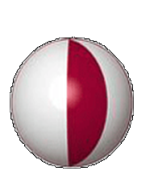 TEMA OLUŞTURMA
TEMA OLUŞTURMA

TEMA OLUŞTURMA

TEMA OLUŞTURMA

TEMA OLUŞTURMA
40
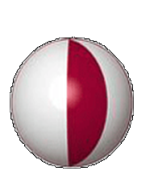 TEMA OLUŞTURMA
Birimin temel görev alanlarını belirler.
Mümkün olduğunca kısa yazılmalıdır. Bir iki kelimeyi geçmemesi gerekir.
İdeal olan tema başlığı sayısının 5-6 ‘yı geçmemesidir.
41
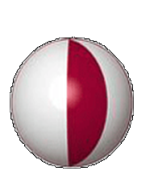 TEMALARA ÖRNEK
(Eğitim Bakanlığı için)
1. EĞİTİM-ÖĞRETİM HİZMETLERİ 
Eğitim kalitesi
Rehberlik ve Yönlendirme, 
Mesleki ve Teknik Eğitim, 
Özel Eğitim, 
Yaşam Boyu Eğitim, 
Sosyal-kültürel sportif faaliyetler
42
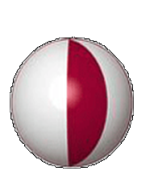 TEMALARA ÖRNEK
(Eğitim Bakanlığı için)
2. EĞİTİME DESTEK HİZMETLERİ 
Personel Hizmetleri, 
Denetim, 
Okul ve derslik yapımı, arsa temini
Araştırma, yayın, İstatistik,proje-işbirliği 
Donatım- onarım
Bilgi-iletişim teknolojisi
Yurt-burs
43
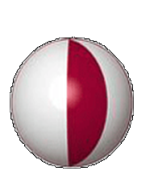 STRATEJİK AMAÇ
STRATEJİK AMAÇ

STRATEJİK AMAÇ

STRATEJİK AMAÇ

STRATEJİK AMAÇ
44
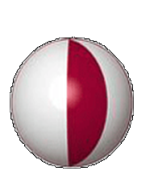 STRATEJİK HEDEF VE AMAÇLAR
Bir kuruluşun belirli bir süre itibarıyla misyonunu nasıl yerine getireceğini ve vizyonuna nasıl ulaşacağını ifade eden, sonuca yönelmiş orta ve uzun vadeli amaçlardır. 	
Stratejik amaçlar, 
1.Kurum için açık bir yön belirlemeli, 2.Yol gösterici, iddialı, 
3.Gerçekçi ve ulaşılabilir olmalıdır.
45
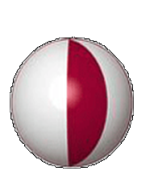 STRATEJİK AMAÇ ÖRNEKLERİ
Öğrencilerin bedensel, bilişsel, duygusal, sosyal, kültürel, dil ve hareket gibi çok yönlü gelişimlerini destekleyecek modern çağın gereksinimlerine uygun eğitim ortamı hazırlamak
46
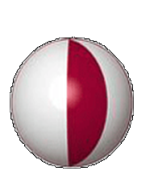 STRATEJİK AMAÇ ÖRNEKLERİ
Yaşam boyu eğitim anlayışının benimsenmesi sağlanarak, her çağdaki nüfusun beceri kazanma ve meslek edinme faaliyetlerini çağa uygun hale getirmek. 

İlköğretim ve ortaöğretim düzeyinde rehberlik uygulamasını etkin hale getirmek ve mesleki rehberlik ve danışmanlık hizmetlerini geliştirmek.
47
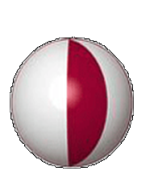 Hedeflerde SSÖÖG-Z Kuralı
Spesifik (özgün daraltılmış, sınırları belirgin)
 Somut				
 Önemli				
 Ölçülebilir			 
 Gerçekleştirilebilir		 
 Zaman ilişkili
48
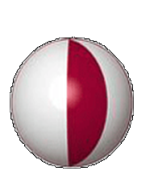 Hedeflerde SSÖÖG-Z Kuralı
Stratejik Amaçları  gerçekleştirebilmemize yönelik spesifik ve ölçülebilir alt amaçlardır.
Orta ve Uzun vadeli olarak belirlenirler. (3-5 yıl)
SSÖÖG-Z kuralına uygun olmalıdırlar.
49
SRTATEJİK PLANLAMA
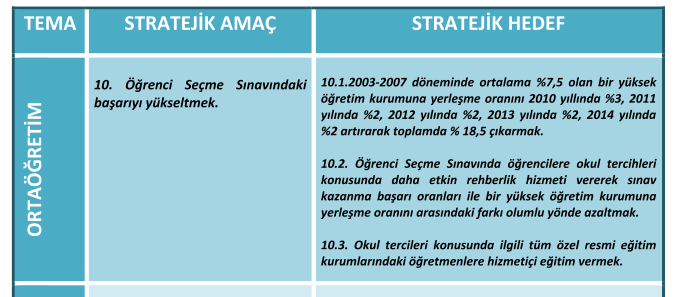 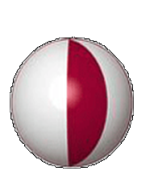 FAALİYET VE PROJELER
*Beş yıllık süre içinde yapılacak olan faaliyet ve projelerdir.
*Çıktı yönelimlidir.
*Ölçülebilir ve somuttur.
*Yıllara göre belirlenebilir.
*Her sonuç için mutlaka eylem belirtmek gerekmiyor.
*Sadece en önemli faaliyet ve projeler eylem olarak belirlenir.
51
Eylem Planları
*Bir stratejik amaca ait her bir hedef için gerekli olan uygulama stratejisi oluşturulurken, proje ve faaliyetleri gerçekleştirecek birimler, gerekli yetki ve sorumluluklar, süre ve kaynak gereksinimi doğru belirlenmelidir.
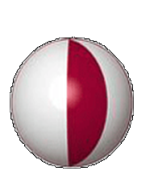 STRATEJİK PLANLAMA VE EĞİTİM UYGULAMALARI
Verilen strateji tanımlarına göre eğitim stratejisi, 
1.Eğitim kurumunun hangi işi yaptığını veya yapmak istediğini, 
2.Ne tür bir eğitim kurumu olduğunu  3.Olmak istediğini tanımlayan amaç, hedef ve görevlerin tümü ve bunları gerçekleştirmek için gerekli yöntemler” olarak tanımlanabilir.
53
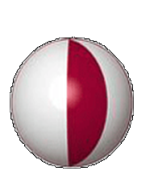 STRATEJİK PLANLAMA VE EĞİTİM UYGULAMALARI
Başka bir ifadeyle eğitim stratejisini; “amaçlarını gerçekleştirmeye çalışan bir eğitim kurumunun uygulayacağı hareket biçimi” olarak da tanımlanabilir. Bu tanımlamalara göre, amaç, hedef ve görevler belirlenir.
54
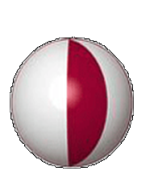 STRATEJİK PLANLAMA VE EĞİTİM UYGULAMALARI
Eğitimde stratejik planlama uygulamaları, diğer alanlara göre farklılıklar taşır. Çünkü eğitim kurumları, özel işletmeler gibi yönetilmezler. Eğitimde stratejik planlama yerinden yönetim uygulamalarına imkan veren örgütler için bir yarar sağlar (Işık ve Aypay, 2004:351).
55
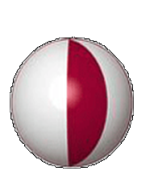 STRATEJİK PLANLAMA VE EĞİTİM UYGULAMALARI
Bu nedenle eğitimde stratejik planlama yapılırken uygulayacakların planlama sürecine katılması gerekir. Uygulayıcıların karara katılmadığı bir planlama modeli zaten stratejik olmayacaktır. Çünkü stratejik planlamada uyum, anlaşma ve diyalog söz konusudur. Stratejik olmayan bir planlamanın ise başarılı olacağı tartışılır.
56
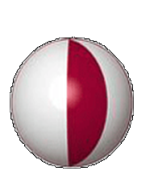 STRATEJİK PLANLAMA VE EĞİTİM UYGULAMALARI
Eğitim örgütlerinde stratejik planlamanın yapılmasında karşılaşılan sorunlar; 
1.Kavramsal, 
2.Hukuksal, 
3.Finansal, 
4.İnsan kaynakları ve 
5.Zaman olarak belirlenmiştir.
57
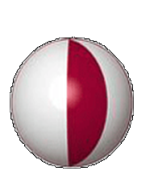 STRATEJİK PLANLAMA VE EĞİTİM UYGULAMALARI
Eğitim örgütlerinin etkililiği sağlamada en önemli aşamalarından birisi planlama aşamasıdır. 
    Planlama, eğitim örgütlerinde; 1.Eğitsel, 
2.Örgütsel ve 
3.Yönetsel amaçları gerçekleştirmede kullanılır. 
  Planlama, uygulama için bir hazırlık süreci olarak da kabul edebilir.
58
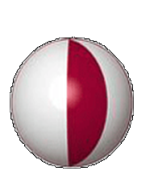 STRATEJİK PLANLAMA VE EĞİTİM UYGULAMALARI
Stratejik planlama yapılırken çevredeki değişimlerin izlenmesi; fırsat, tehdit, güçlü ve zayıf yönler (SWOT) göz önüne alınarak gerçekleştirilmek istenen amaçların belirlenmesi gerekir (Gümüş, 1995: 316). Eğitim planlamaları, yönetimin verimlilik ve etkililik özelliklerini önemli ölçüde etkilemektedir. Planlama sürecini etkin kılan ise bu sürece çoklu katılımın sağlanmasıdır.
59
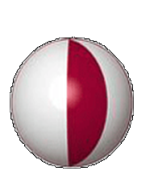 STRATEJİK PLANLAMA VE EĞİTİM UYGULAMALARI
İmkanlar ölçüsünde, uygulayıcıların planlama sürecine katılımları, uygulayıcıya hem bir sorumluluk verecek hem de iş doyumu sağlayacaktır. Ancak planlama sürecine katılımın sağlanmasında en önemli husus, uygulayıcılar üstünde bir baskının kurulmamasıdır.
60
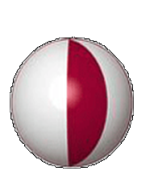 STRATEJİK PLANLAMA VE EĞİTİM UYGULAMALARI
KKTC Eğitim Sistemini düzenleyen esaslar incelendiğinde, sistemle ilgili planlama çalışmalarının stratejik bir planlama olmadığı anlaşılmaktadır. Çünkü alınan kararlar, merkez teşkilatınca verilmektedir. Sistemde merkezden bir kontrol süreci söz konusudur.
61
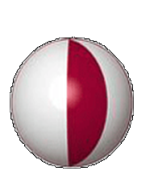 STRATEJİK PLANLAMA VE EĞİTİM UYGULAMALARI
Rasyonel bir anlayışa sahip olan sistemde güç odağı politik liderlerdir. KKTC EĞT.BAK.LIĞI Eğitim Sistemi ile ilgili tüm kararları almakla sorumludur. Son yirmi yılda Bakanlığın aldığı bazı kararlar incelendiğinde, alınan kararlar ve uygulamaların stratejik planlamaya yakın olmadığı görülmektedir.
62
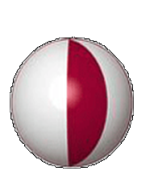 SONUÇ
Strateji, 
1.Bir analiz etme işidir ve amaçlara bağlı bir unsur olmalıdır. 
2.Tekrarlanan işlerin aksine uzak geleceğe bağlı bir düzeni ilgilendirmelidir (Quinn, 1984:146). 
3.Eğitim, Türk toplumunun çıkarlarını göz önüne alan bir sosyal sorumluluk taşıması gerekmektedir.
63
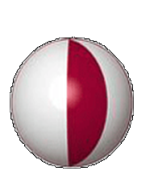 SONUÇ
4.Stratejik karar almada eğitim kurumları bir bütün olarak algılanmalı ve bütün-parça ilişkisi göz önünde bulundurulmalıdır. 
5.Eğitim yöneticileri karar alma ve stratejik planlamalarında günlük karar almak yerine stratejiyi bir kavram olarak ele alınmalıdır.
64
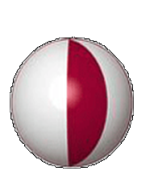 SONUÇ
6.Eğitimde stratejik karar alma, öncelikle eğitim üst düzey yöneticilerinin sorumluğundadır. 
7.Alınan kararlar eğitim kurumlarıyla ilgili olacağından bu önemli görevin sorumluluğunun bilincinde olunması büyük önem taşımaktadır.
65
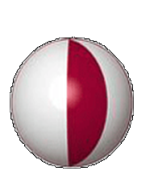 SONUÇ
8.Karar vericiler, bugünkü sorunun dünün çözümlerinden kaynaklandığını fark ederek karar alma mekanizmalarını yeniden şekillendirmelidirler. 
9.Sistem yapısı yeniden şekilleneceğinden sistemdeki kişiler de sistemin yapısına göre davranacak ve belki de ormanda tek ağaç görmekten çok ormanı bütünde görmeye çalışacaklardır.
66
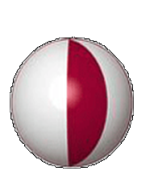 SONUÇ
10.Bu bağlamda bir kaldıraç gücüne ihtiyaç vardır. Karar vericiler olaylar yerine temeldeki yapıyı görmeli ve anlık fotoğraflarla değil, değişim süreci terimleri içinde düşünerek bir başlangıç noktasına ulaşmalıdırlar (Senge, 1993: 275).
67
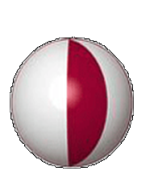 EĞİTİM YÖNETİMİNDE STRATEJİK PLANLAMA

DOÇ.DR.GÖKMEN DAĞLI
68